Комунікативна спрямованість процесу навчання англійської мови (ІМ2) як засіб підвищення ефективності сучасного уроку
Марія Качуровська, вчитель англійської мови
Я прагну бути успішним!
Навчання протягом життя
Філософія сучасного європейця
навчання ефективне, якщо
Мені легко
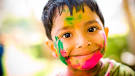 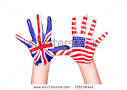 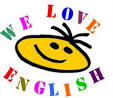 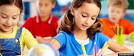 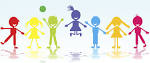 Стосується мене
В сучасних умовах, на нашу думку, комунікативно-діяльнісний підхід може забезпечити засвоєння змістової частини курсу англійської мови як другої іноземної мови. Цей підхід передбачає активну участь  учнів у навчальному процесі з мови, де особливого значення набувають саме мовленнєві вміння з різних видів мовленнєвої діяльності -аудіювання, говоріння, читання й письма.
Звернімося до термінів :
КОМУНІКАТИВНА АДАПТИВНІСТЬ – особистісний чинник комунікації, який ґрунтується на готовності комунікантів до перегляду звичних уявлень і рішень, здатності до гнучкого реагування на обставини, що змінюються у процесі спілкування, до коригування власної комунікативної поведінки, але без утрати особистісної свободи, упевненості в собі, наполегливості.
КОМУНІКАТИВНА ПОВЕДІНКА - сукупність правил і традицій вербального і невербального спілкування, що склалися в тому або іншому соціумі і реалізуються у процесі комунікації.  
КОМУНІКАТИВНА СИТУАЦІЯ – ситуація мовлення, ситуативний контекст мовленнєвої взаємодії, що виникає в реальному житті або моделюється на уроці з певною дидактичною метою. Виділяють такі компоненти К.с.: учасники (адресат, адресант, аудиторія), предмет мовлення, обставини мовлення (місце, час, інші умови), способи здійснення спілкування (усне, писемне мовлення, умовні знаки тощо), код (мова, діалект, стиль), мовленнєвий жанр, подія, оцінка ефективності мовлення, мета. 
КОМУНІКАТИВНІ УМІННЯ - адекватне використання всіх засобів спілкування відповідно з цілями, умовами, адресатом спілкування.
КОМУНІКАТИВНА КОМПЕТЕНЦІЯ
– здатність мобілізувати різноманітні знання мови (мовну компетенцію), паравербальних засобів, ситуації, правилі норм спілкування у відповідних контекстах чи ситуаціях. Комунікативна компетенція передбачає володіння не лише знаннями, а й уміннями й навичками побудови інтенційно-стратегічної програми комунікації, дотримання її і контролю за нею у процесі спілкування; орієнтації на співрозмовника, передбачення його реакції; вибору мовних і паравербальних засобів комунікації і їхнього декодування; подолання комунікативних перешкод, усунення комунікативних шумів, виходу із комунікативного цейтноту тощо. К.к. складається з мовленнєвої компетенції (уміння застосовувати знання мови на практиці, користуватися мовними одиницями), мовної компетенції (знання одиниць мови та правил їх поєднання), предметної компетенції (уміння на основі активного володіння загальною лексикою відтворювати в свідомості картину світу), прагматичної компетенції (здатність до здійснення мовленнєвої діяльності, зумовленої комунікативною метою, до вибору необхідних форм, типів мовлення, урахування функціонально-стильових різновидів мовлення).
комунікативна мотивація  забезпечує ініціативну участь учня у спілкуванні як на уроці, так і поза ним. Саме об’єктивна дійсність виступає тією основою, яка викликає потребу у спілкуванні. 

Мотивація до висловлювання виникає,  якщо в учня є потреба висловити свою думку. 

Отже, створення комунікативної мотивації в учнів стає можливим, якщо на початку уроку чи перед виконанням якогось виду роботи (протягом двох, трьох хвилин) показати спеціально розроблений вид наочності: розповідь, сюжетну картинку, відео…
Активно – це комунікативно!
“Золоті” правила комунікації
Складаю план уроку
Урок згідно моделі дидактичного аналізуВольфганг Клафкі
Етап підготовки
Типологія вправ і завдань
Інтригуюча фраза, що спонукає до висловлювання
Асоціативний кущ
Снігова куля
Мозковий штурм
Warm-up, brainstorming, word map
Video, a poem, a song …
Етап презентації навчального матеріалу
Типологія вправ і завдань
аудіювання/ читання/ перегляд відео        з опорою (текст з пропусками, схема, карта, план, серія малюнків…) 
Хто чи що? Де? Коли? Про що? ...
Припущення та співставлення
“сканування” тексту для встановлення відповідності
Відслідкувати на карті/схемі
Етап семантизації
Типологія вправ і завдань
“сканування” тексту знизу догори і пошук нової лексики
Тлумачення значення слів, фраз
Підбір синонімів/ антонімів
Встановлення співвідношення подій, дат, коригування плану
Підтвердження/заперечення інформації
Читання зверху вниз: чого я не зрозумів?
Етап тренування
Типологія вправ і завдань
Рольові ігри
Комунікативні ситуації
Складання діалогів
Складання повідомлень, коментарів, 
Написання оголошення, реклами, есе, відгуків, листа …
“Тримати руку на пульсі”
У пошуках ідеального засобу навчання англійської мови